Didaktické metody v jazykovém vzdělávání
Mgr. Petra Břínková Sochová
- Didaktika?
Pedagogická disciplína, jedná se o teorii vyučování, jejím předmětem se staly cíle, obsah, metody a organizační formy ve vyučování
Didaktická metoda?
Záměrné uspořádání učiva, jedná se o činnosti učitele nebo žáka. Směřuje k vytčeným cílům.
Ovlivňuje celkový vývoj osobnosti žáka
Didaktická metoda
!
Jazykové vzdělávání
spočívá ve znalosti synchronního jazyka (jeho současného stavu), znalosti diachronie (vývoj jazyka) a na základě srovnání synchronie a diachronie také ve znalosti vývojových tendencí
Definice – jedna z mnoha…
…a další
„Promyšlený způsob nebo postup, jímž učitel cílevědomě rozvíjí vyučovací proces v souhlase s jeho zákonitostmi a s požadavky vyučovacích zásad tak, aby vyučování splnilo vytčené vzdělávací a výchovné cíle.“ Pešek
„Za metodu považujeme  vyznačený specifický způsob činnosti učitele a žáka, jímž si žák za vedení učitele osvojuje vědomosti, dovednosti a návyky, rozvíjí své schopnosti.“
„Metodu vedle toho rozumíme globální, generální přístup k vyučování – učení cizímu jazyku, základní lingvodidaktickou doktrínu - metodický směr.“
„Vyučovací metoda je pedagogická, specificky didaktická aktivita subjektu a objektu vyučování, rozvíjející vzdělanostní profil žáka, současně působící výchovně, a to ve smyslu vzdělávacích  a také výchovnách cílů a v souladu s vyučovacími a výchovnými principy.“ Mojžíšek
Historický vývoj
Napodobování
Jevy přírody
Od přednášky k rozhovoru
Komenského zlaté pravidlo
Rozvoj psychologie k alternativním metodám
Klasifikace metod
Klasifikace metod
D) psychické zřetele (metody vnímání jevů, myšlení, činnostní, memorování, tvořivé aktivity)
E) míra vedení a samostatnosti žáků (metody heterodidaktické, samoučení)
F) charakter prací učitele a žáka
G) výchovné cíle a úkoly (utváření vědomostí, racionálních postojů, zájmů, metody utváření dovedností, návyků)
H) obsahové a metodické zřetele (metody přírodovědného vyučování, jazykové a technické vyučování) * Nelešovská, Spáčilová
Klasifikace dle Pavlíka
Klasifikace dle Peška
1. podle vnější formy (jak se metody projevují navenek v činnosti U a Ž):
Metody výkladu – vyprávění, popis, vysvětlování, přednáška, souvislý ústní projev 
Metoda rozhovoru
Metodu práce s učebnicí nebo jinými literárními prameny
Metody písemných a jiných grafických prací
Metody pozorování a předvádění (vycházka, exkurze)
Metody praktických prací (laboratorní práce, samostatná práce)
Klasifikace dle Peška
2. Podle zdroje poznání
Metody založené na řeči (zprostředkované poznání, slovní atd.)
Metody bezprostředního poznávání či názorné
Metody praktické
Klasifikace dle Peška
3. podle etap vyučovacího procesu
Metody přípravy žáků na aktivní osvojování učiva
Metoda prvotního seznamování žáků s novým učitelem
Metody opakování s procvičováním
Metody zkoušení a hodnocení žáků
Klasifikace dle Maňáka
1. hledisko pramene poznání a typu poznatků – aspekt didaktický
Metody slovní
Metody názorně demonstrační
Metody praktické
 2. hledisko aktivity a samostatnosti žáka – aspekt psychologický
Metoda sdělovací
Metoda problémová
Metoda badatelská

3. Hledisko myšlenkových operací – aspekt logický
Postup srovnávací
Postup induktivní
Postup deduktivní
Klasifikace dle Maňáka a Švece
Klasické výukové metody
Metody slovní:
Vyprávění
Vysvětlování
Přednáška
Práce s textem
Rozhovor
Metody názorně-demonstrační:
Předvádění a pozorování
Práce s obrazem
Instruktáž
Metody dovednostně-praktické
Napodobování
Manipulování, laborování a experimentování
Vytváření dovedností
Produkční metody
Aktivizující metody
Metody diskusní
Metody heuristické
Metody situační
Metody inscenační
Didaktické hry
Komplexní výukové metody
Frontální výuka
Skupinová a kooperativní výuka
Partnerská výuka
Individuální a individualizovaná výuka, samostatná práce
Kritické myšlení
Projektová výuka
Výuka dramatem
Otevřené učení
Učení v životních situacích
Televizní výuka a výuka pdoporovaná počítačem
Sugestopedie a superlearning
hypnopedie
Metody češtiny jako mateřského jazyka
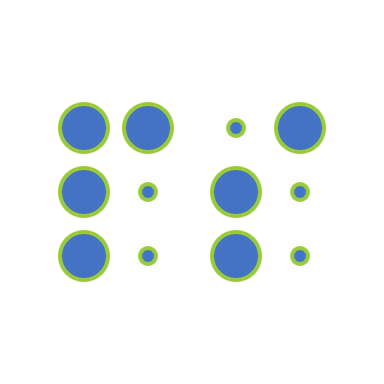 Analyticko-syntetický postup (rozdělit a složit)
1. stupeň ZŠ – analýza – dělení slov, dělení významových kruhů
Komparace – zjišťujeme shody a rozdíly mezi věcmi a jevy, jde o relaci shody a rozdílu
Je podstatou abstrakce, generalizace, konkretizace a klasifikace
ABSTRAKCE – rozlišení a zdůraznění podstatného od nepodstatného, tím že se soustředíme na určité stránky jevů dospíváme k pojmům, docházíme k obecným poznatkům
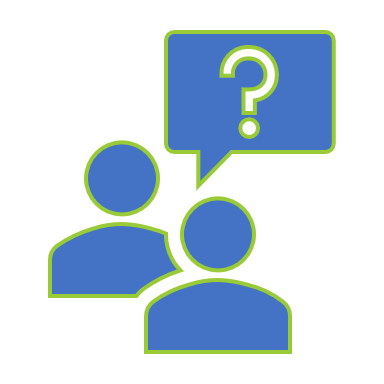 GENERALIZACE – zobecňování, vystihuje společné rysy objektů
KONKRETIZACE – od všeobecného k jednotlivému, zobecnělé poučení dokládáme příkladem
KLASIFIKACE – třídění, je to operace dělení rozsahu pojmů (např. třídy, vzory, slovní druhy)
ANALOGIE – na základě shody dvou a více jevů usuzujeme na shodu také jiných vlastností (např. deklinační a konjugační vzory, pravopis)
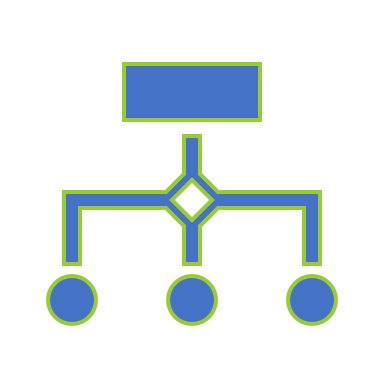 SUBSUMCE – podřazování, jedná se o postup, při kterém ostatní podřizujeme obecnějšímu (např. sestavování významových řad
ALGORITMUS – vychází ze systému pravidel, který dává žákovi možnost určitou úlohu úspěšně vyřešit
Rozvíjí obecné metody myšlení
- algoritmizace pomáhá rozčleněním postupu na dílčí operace nalézt obtíže a chyby tím snadněji odstranit
Diktáty
speciální
 souhrnný
Autodiktát
izolovaný
Opis a přepis
Příklady cvičení opisovacích, resp. přepisovacích: 
2. roč. Přečtěte si tento článek. Opište první tři věty. 
3. roč. Opište první sloku básně a podtrhněte samohlásky krátké jednou čarou, dlouhé dvojitou čarou:  PODZIM 
Na obloze tiše čtu si,
 na jih odlétají husy. 
4. roč. Opište a ve slovech s předponou oddělte předpony: nadbytek, nádraží, nadměrný, nádvoří, nadlidský... 
5. roč. Opište nejdelší souvětí z textu a vyhledejte tvary přídavných jmen. Jednou čarou podtrhněte ta přídavná jména, která se skloňují podle vzoru mladý, dvěma čarami podtrhněte ta, která se skloňují podle vzoru jarní. Nápověda: Souvětí se skládá celkem ze tří vět, nejdelší z nich je první, protože obsahuje několikanásobný podmět. 
Líbilo se mi dotýkat se nohama rozpukaného dřeva, jít pod poledním sluncem po staré zrušené trati a vědět, že nikdo na celém světě nemá ani tušení, kde právě jsem.
Doplňovací cvičení
Příklady cvičení doplňovacích: 
2. roč. Jeník um_l dobře plavat. Krejčí m_řil látku... Doplňte a napište doplněná slova. 
3. roč. tuhá z_ma, z_tra ráno, český jaz_k... Doplňte chybějící písmena a napište. 
4. roč. Občané se pustil_ do stavby autobusové čekárny... Doplňte koncovky příčestí činného. 
5. roč. Doplňte do ukázky vynechaná písmena a odůvodněte pravopis. 
PRAČKA JE VYNÁLEZ STOLETÍ 
Základním prostředkem k praní b_vala odjakživa voda. Když b_la málo účinná, na pomoc přišel p_sek či hl_na, b_čí žluč, jindy svařené mléko nebo třeba med. Na Antilských ostrovech se dodnes při praní používá kůra b_lého ořešáku. Prádlo se pracně tlouklo pálkam_ a drhlo kartáč_. Celá staletí se také právalo sodou a dřevěným popelem. Až nakonec se objevilo m_dlo a dlouho po něm prací prášky.
Obměňovací cvičení
Příklady cvičení obměňovacích: 
2. roč. Zahradník zalévá záhon. ... Věty obměňte tak, aby podtr- žená slova označovala více osob nebo věcí. 
3. roč. V Mladé Boleslavi se vyrábějí automobily. … Převeďte vlastní jména měst do l. pádu a napište je. 
4. roč. Přátele vítáme upřímnými (slovo). Podstatná jména v závorkách uveďte v náležitých tvarech. 
5. roč. Připomeňte si, co víte o shodě přísudku s podmětem. Pak převádějte následující věty do množného čísla. 
DETEKTIV NEZKLAMAL 
Telefon zvonil. Zvonek drnčel. Policista uvažoval. Zbabě- lec se nepodepsal. Výpadek elektřiny se opakoval. Lampa nesvítila. Světlo zhaslo. Zásilka se opozdila. Kolega se pousmál. Výpověď se lišila. Podezření se potvrdilo. Soused lhal. Záhada se vyřešila.
Substituce a transformace
Cvičením substitučním a transformačním je společné to, že je jeden jazykový prostředek nahrazován jazykovým prostředkem jiným. Při substituci nedochází ke změně konstrukce věty nebo slovního spojení, při transformaci ano. Substituce je i kladení otázek na větné členy.
Cvičení substituční
Cvičení transformační
Příklady cvičení transformačních: 
3. roč. Ráno jsem šel do školy. Našel jsem před naším domem peněženku. ... 
Spojte věty v souvětí. (Ve vyšších ročnících je možno přidat další úkol: Vyjádřete obsah souvětí jednoduchou větou – Cestou do školy jsem našel peněženku.) 
4. roč. Učitel se ptal žáka, kdo mu vypracoval domácí úkol. ... Upravte řeč nepřímou na přímou a napište ji.
Všestranný jazykový rozbor
Práce s všestrannými jazykovými rozbory je náročná, neboť předpokládá promyšlený postup a určitou techniku práce. Výsledkem je rozvoj vyjadřovacích schopností žáků, a tím pádem i vyšší kvalita jejich vědomostí. Pro urychlení prací s všestrannými jazykovými rozbory se využívá schémat, grafů, podtrhávání...
2. třída
Jmenujte různé věci, které se vyrábějí ze dřeva. 
Zapisujte je. 
 Hledejte k nim slovo s nadřazeným významem.
Vyberte nejdelší a nejkratší slovo.
Vyznačte hláskovou a slabičnou stavbu obou slov.
Vypište slovo, které obsahuje nejvíc měkkých souhlásek/tvrdých souhlásek. 
Podtrhněte vlnovkou slova, v nichž je y/ý po tvrdých souhláskách/rovně slova, v nichž je i/í po tvrdých souhláskách.
3. třída
Rozlište v článku věty jednoduché a souvětí.
Vyhledejte nejdelší souvětí, v něm určete počet vět a najděte spojovací výrazy. 
Odůvodněte psaní čárek.
Naznačte stavbu souvětí.
Vyskytlo se v textu slovo, ve kterém se liší počet hlásek od počtu písmen? 
Zdůvodněte pravopis slov,
5. třída
Výchozí text: 
První pračka se ob_vila se Spojených státech amerických v roce 1856. Elektrickou pračku v_nalezl v roce 1894 Nikola Tesla. První prací prášek byl v_roben v Německu v roce 1916. Podnětem k jeho vzniku byl nedostatek tuků na výrobu mýdla v letech první světové války. Dnešní prací prášky tvoří směs_ několika složek, které p_sob_ společně. Například enzym_ rozrušují tuky a odstraňují mastné skvrny, jiné látky prádlo v_bělí a oživí jeho barv_. Prací přípravky ušetří dnešním hospodyňkám hodně prá- ce.
 (Podle časopisu 100+1 zahraniční zajímavost) 
Úkoly k výchozími textu: – Doplňte vynechaná písmena; pravopis odůvodněte. – Porovnejte čtyři zvýrazněné slovesné tvary, určete u nich osobu, číslo, způsob a čas. – Vysvětlete, proč je na konci slovesných tvarů vždy písmeno měkké í. – Vypište všechna slova příbuzná se slovesy prát a pracovat. Která převažují? – Najděte v textu vlastní jména a zamyslete se nad jejich pravopisem.
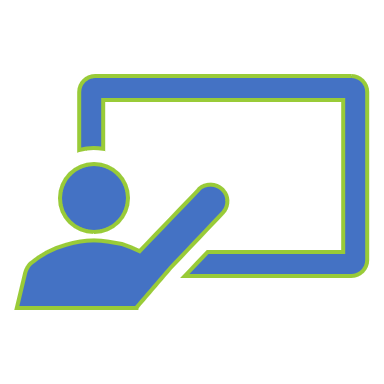 Didaktické metody ve vyučování cizího jazyka
Historie výuky cizích jazyků
Latina
Ferdinand de Saussure
Komunikační kompetence je dále rozvíjena, zejména pro potřeby Společného evropského referenčního rámce pro jazyky (2002), Jan Van Eke stanovil šest základních komponentů komunikační kompetence, dále pak způsobilosti:
lingvistická kompetence,
sociolingvistická kompetence,
diskusní kompetence,
strategická kompetence,
sociokulturní kompetence,
sociální nebo společenská kompetence.
Klasifikace metodických koncepcí
Richards a Rogers definují metodu jazykového vyučování takto:
Je potřeba ji posuzovat ze tří hledisek, pokud tyto premisy nebudou splněny, nelze hovořit o metodě, ale spíše o technice nebo přístupu
přístup (approach) – vlastní podstata teorie jazyka a jeho učení
forma (design) – potřeba vymezení globálních a konkrétních cílů, činností vyučování, role účastníků a učebních materiálů
postup (procedure) – aplikace samotné metody
Metody cizojazyčné výuky
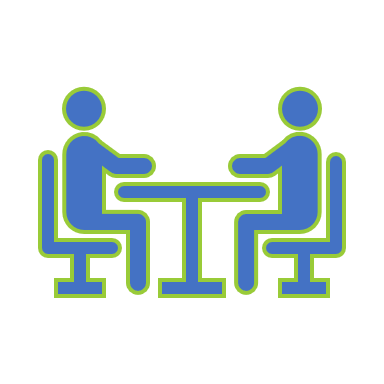 Lingvistika (systém jazyka v konfrontaci s češtinou)
Psycholingvistika (řečová produkce)
Sociolingvistika (soc. aspekty a kulturní společenství)
Psychologie – (jazykové nadání, optimální věk)
pedagogika
Základní metody
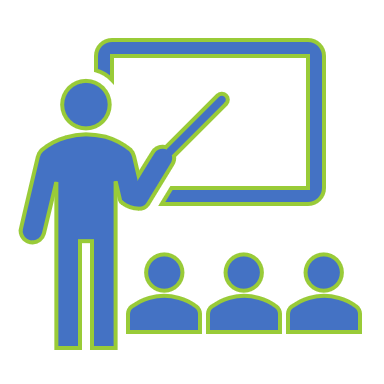 Gramaticko-překladová metoda
Přímá metoda
Audiolongvální či audiorální metoda
Komunikativní metoda
Alternativní metody vyučování
Klasifikace metod
Hlavní faktory výuky cizích jazyků
Věkový stupeň, obecná inteligence, specifické jazykové nadání
Učitel, jeho temperament a nadání, zvládnutá jazyková úroveň, pedagogická příprava
Učební metoda
Vnější podmínky – učebna, počet žáků, počet hodin
Brzy na viděnou a pohodový podzim